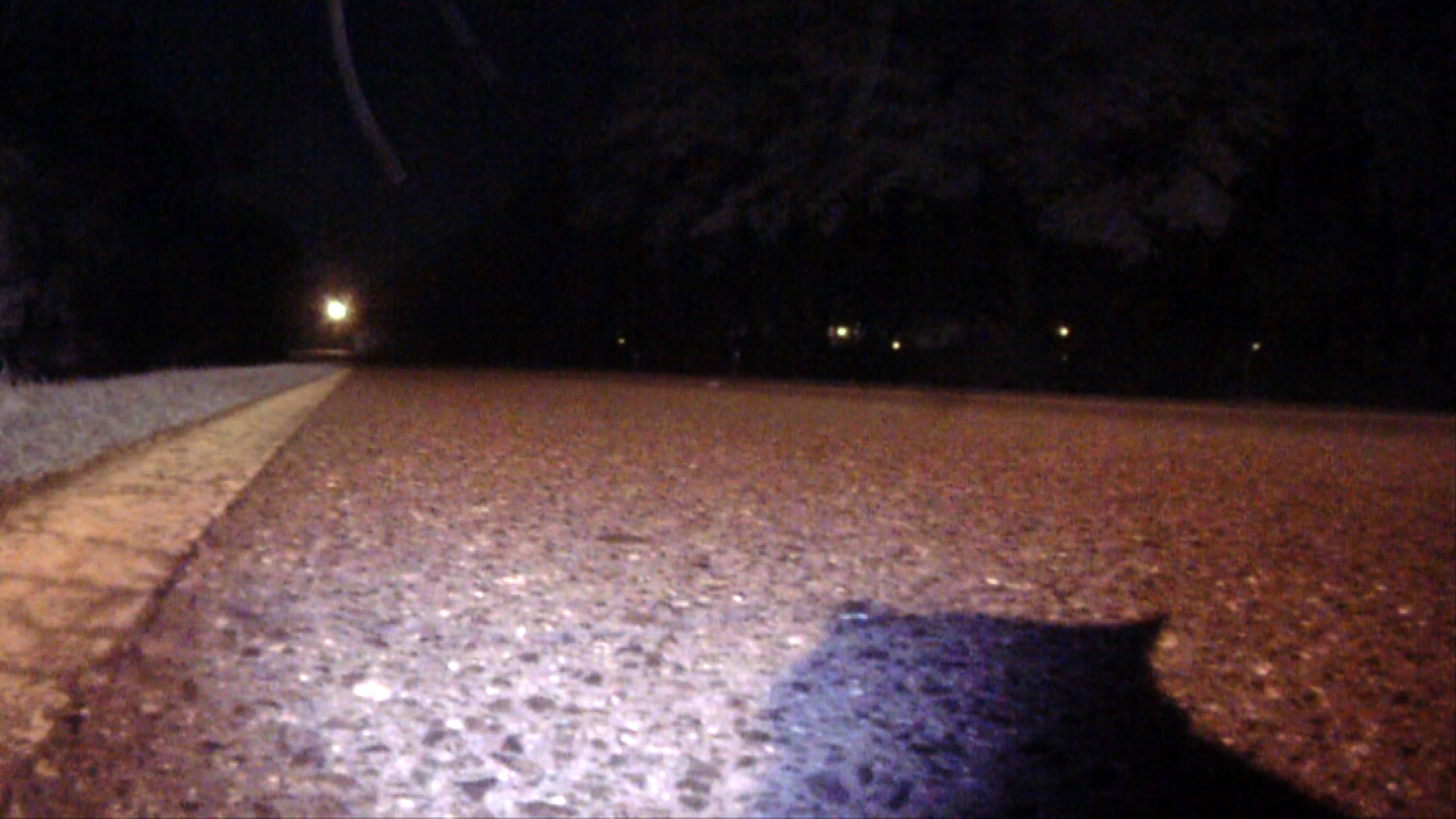 Cats
and
Stats
Jennifer LaFleur, CIR | Reveal
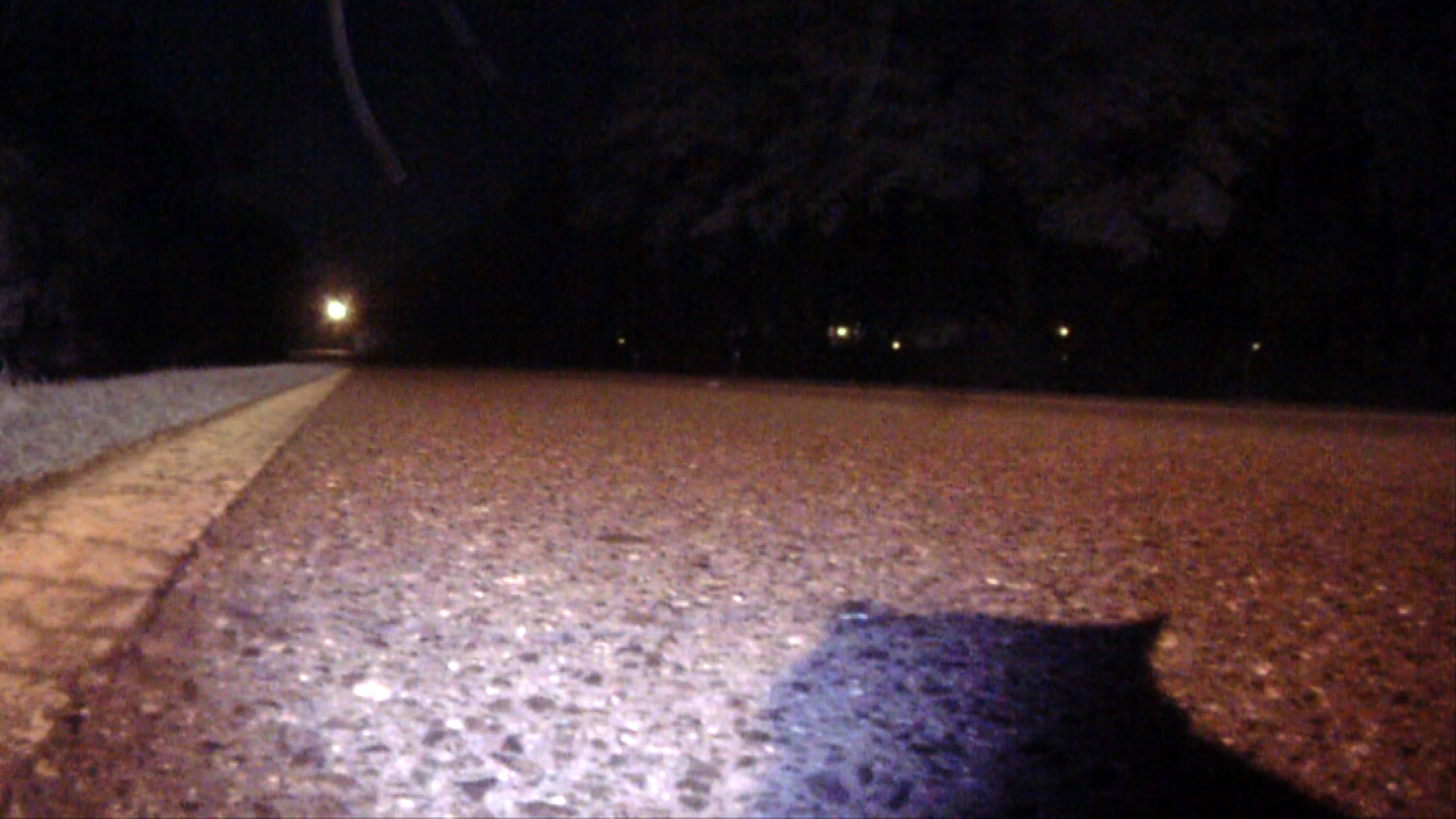 Cats
and
Stats
Jennifer LaFleur, CIR | Reveal
Why stats with cats
Cats are savvy computer users
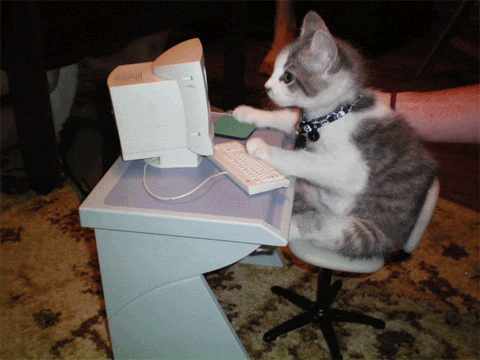 On
Why stats with cats
Cats are independent thinkers.
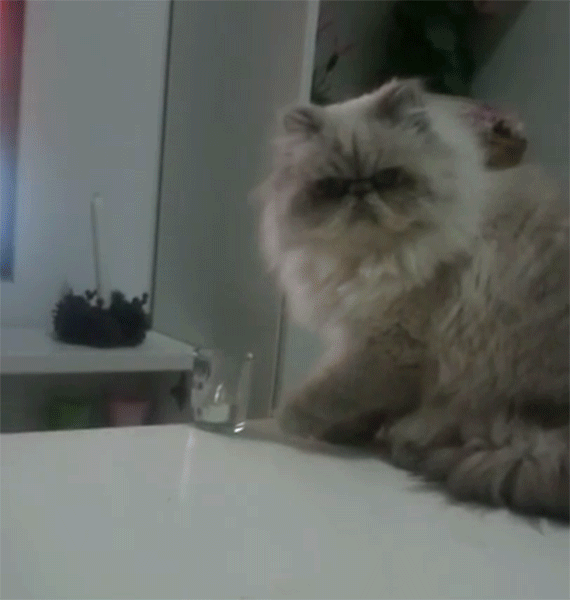 On
Why stats with cats
Cats can examine things critically.
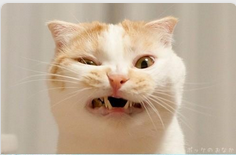 On
The data ladder
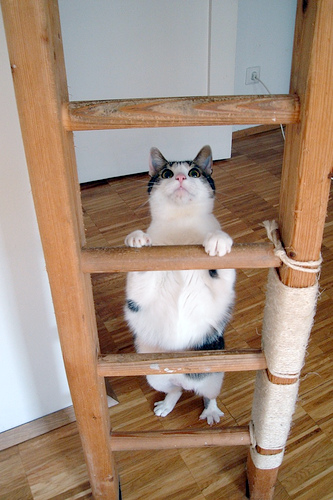 continuous
CATegorical
Dichotomous variables

1                         0
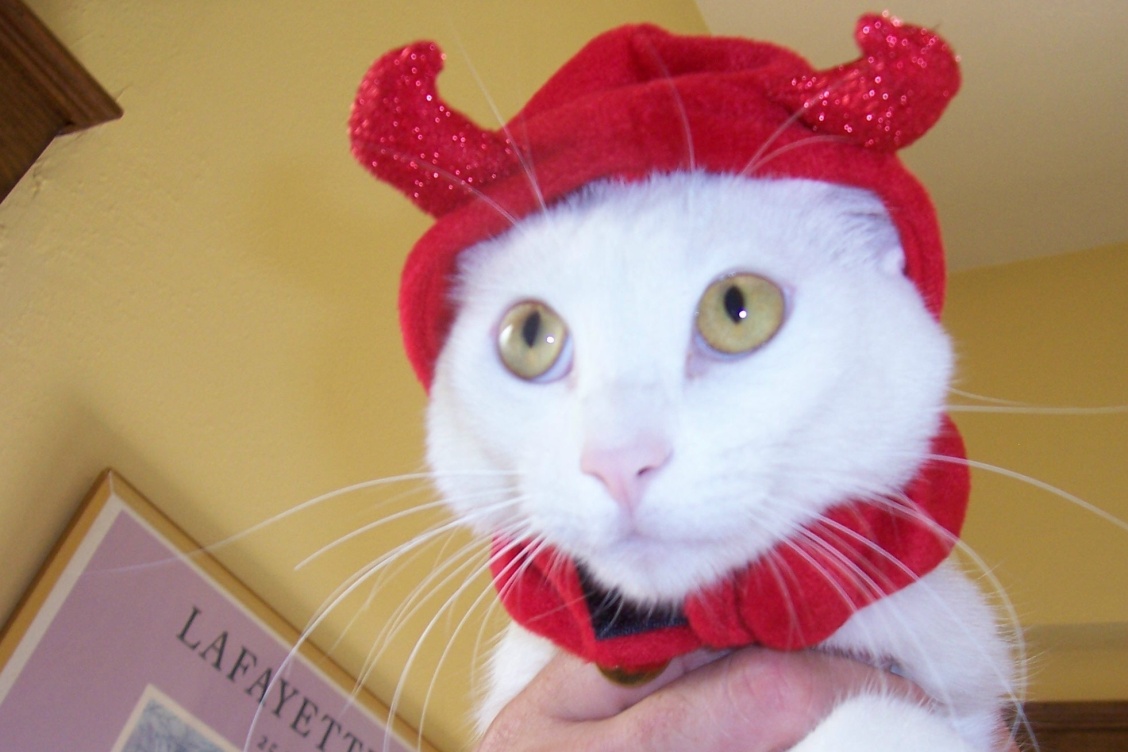 Off
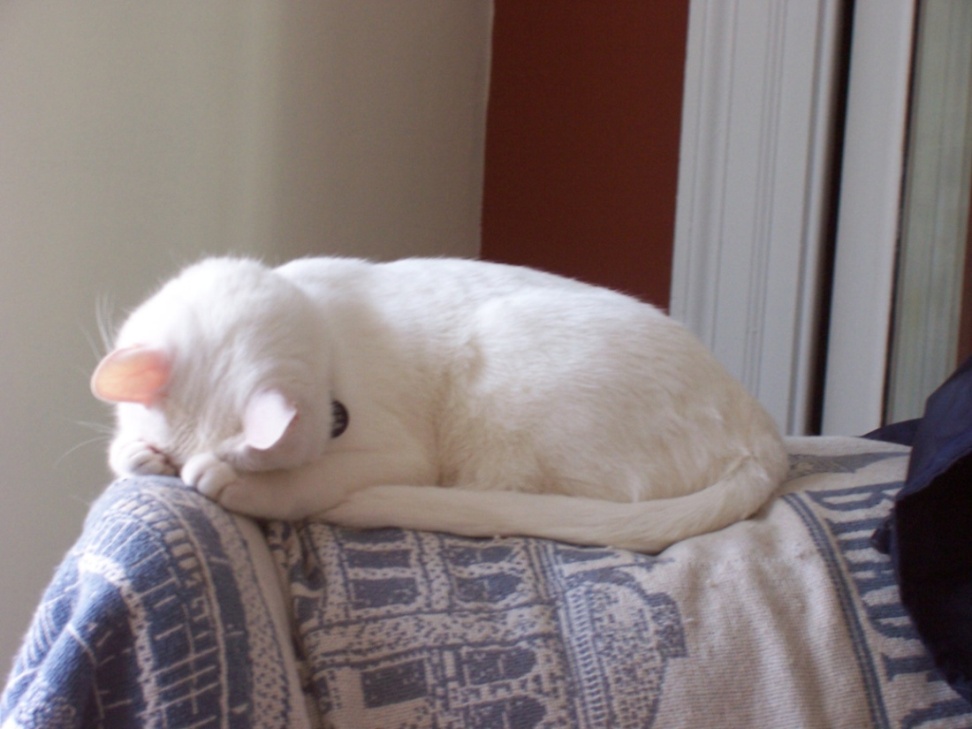 On
CATegorical variables
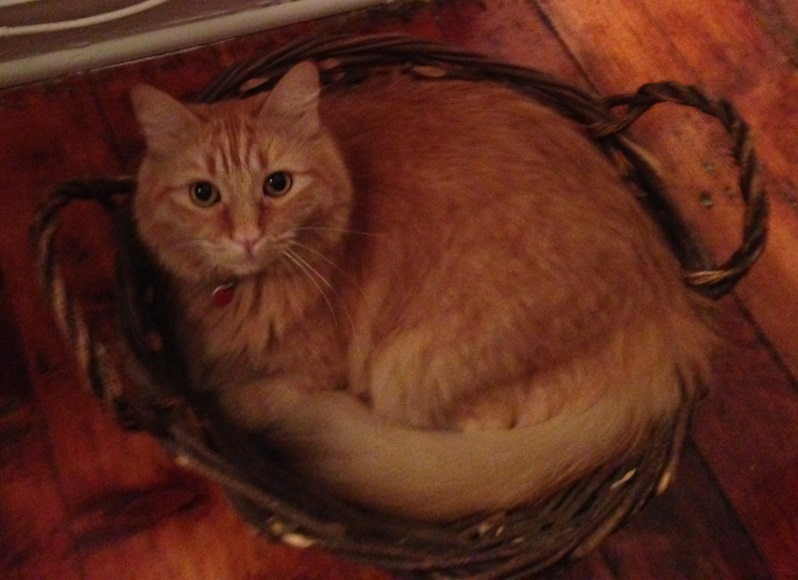 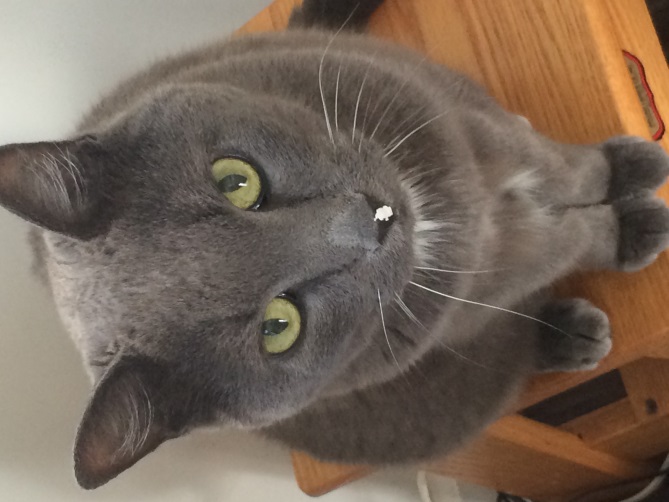 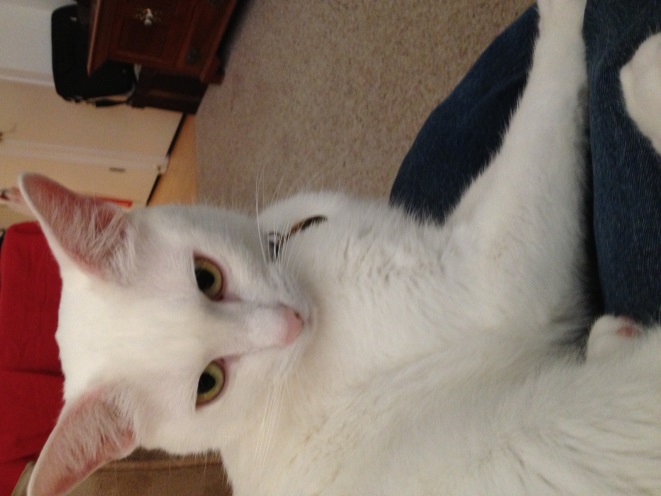 White
Gray
Orange
CATegorical variables
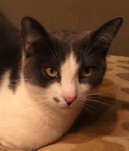 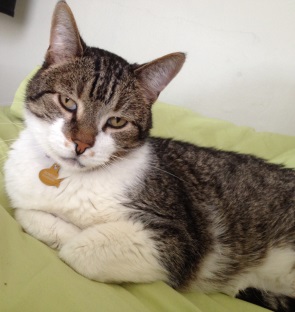 Male
Female
Observed versus expected values
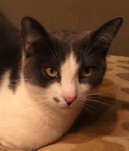 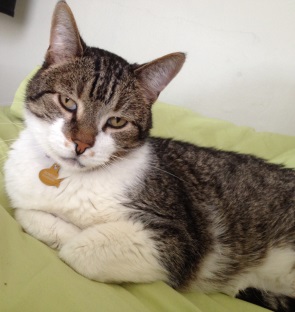 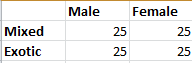 Male
Female
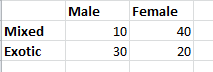 Continuous
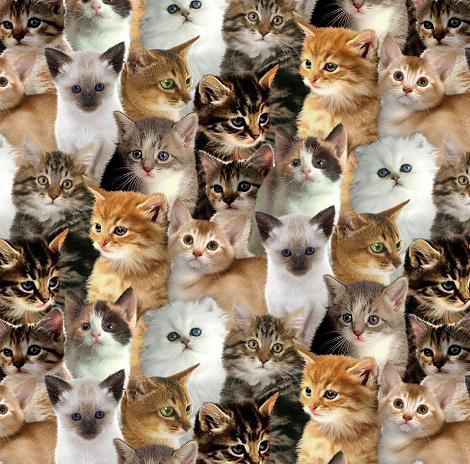 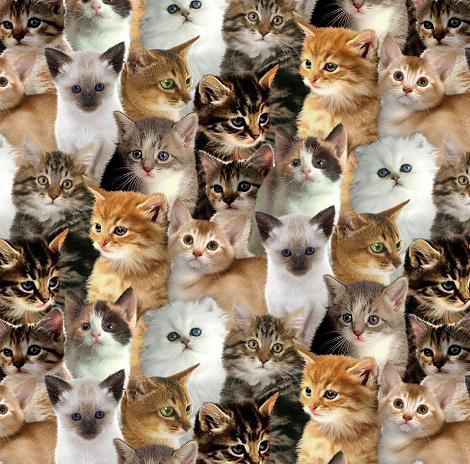 Distribution
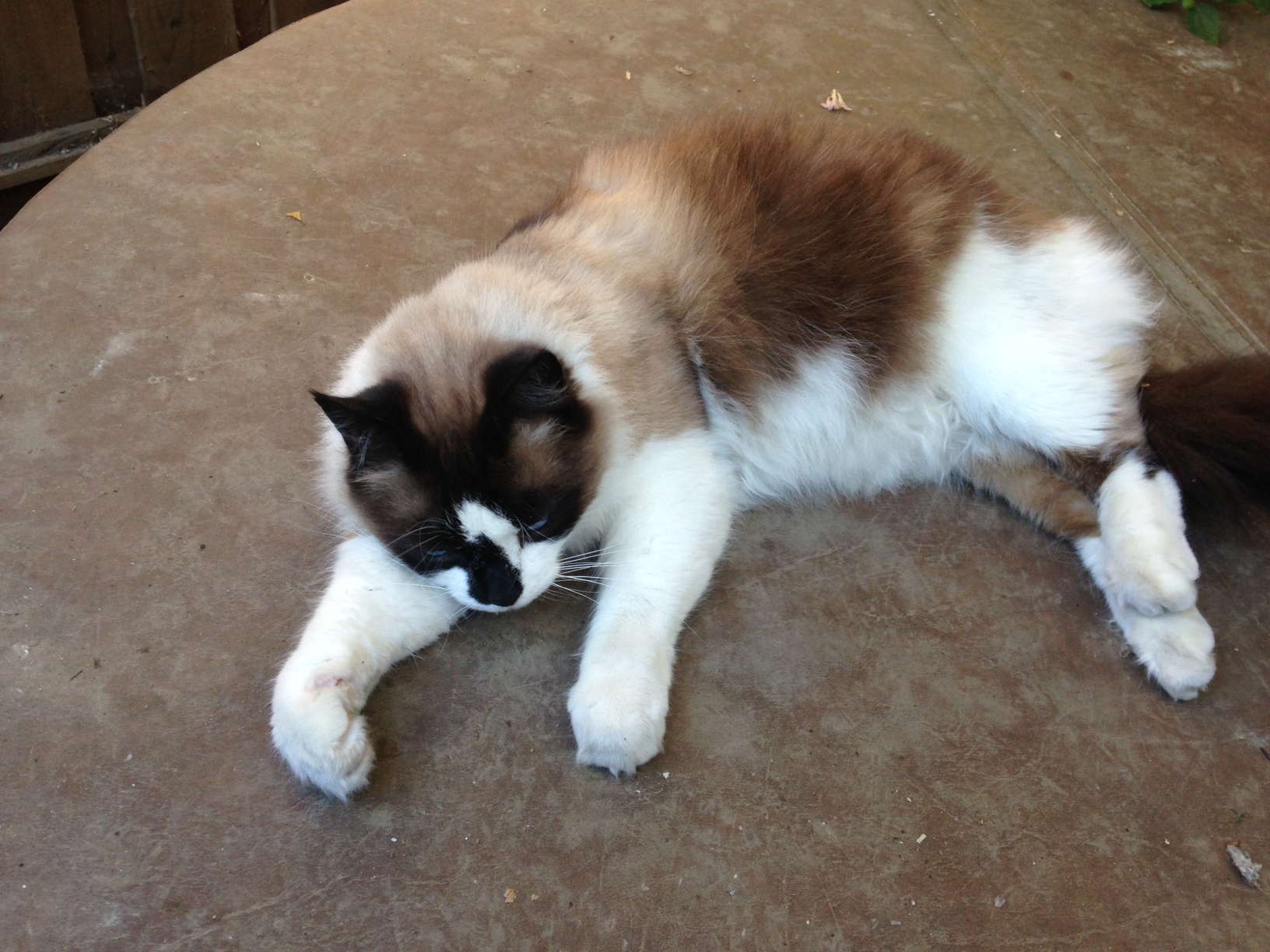 Distribution
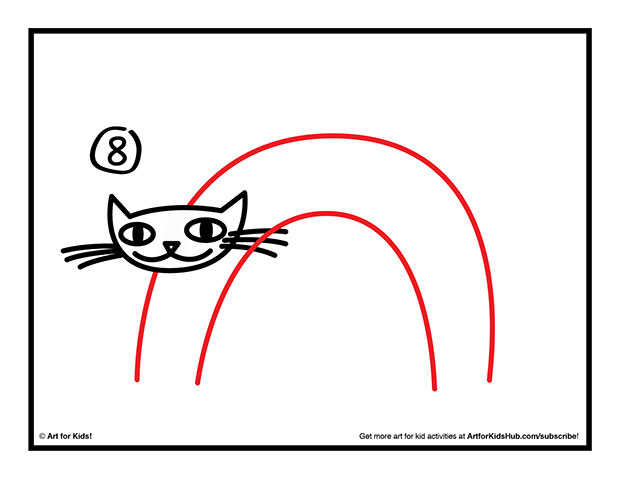 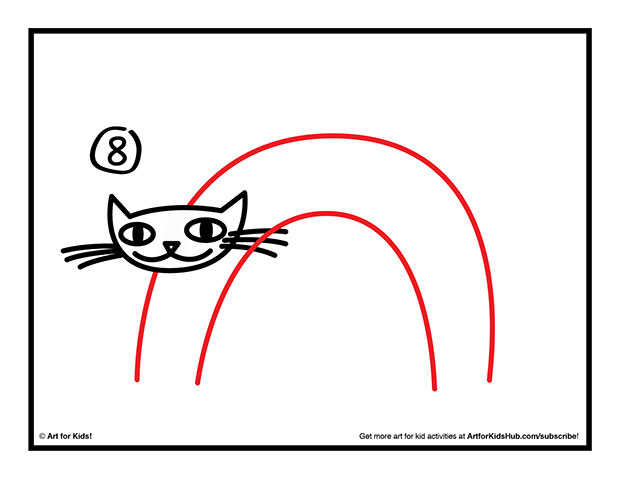 Skewness
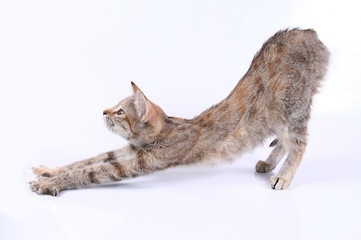 Negative skew
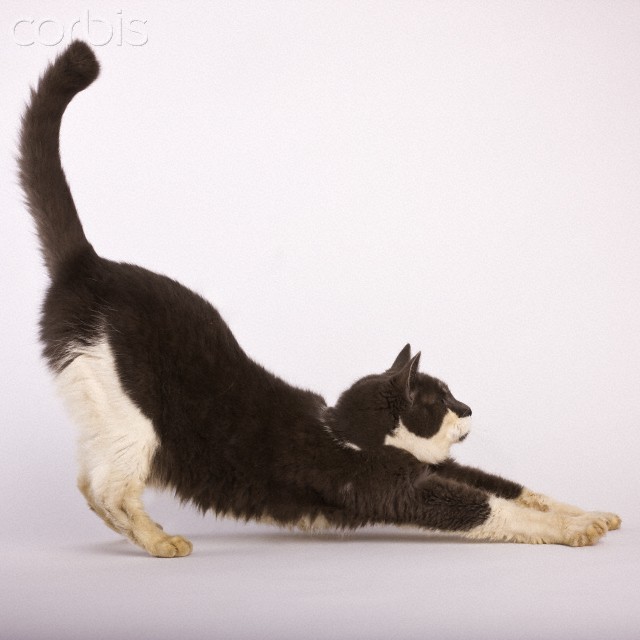 Positive skew
Paired tests
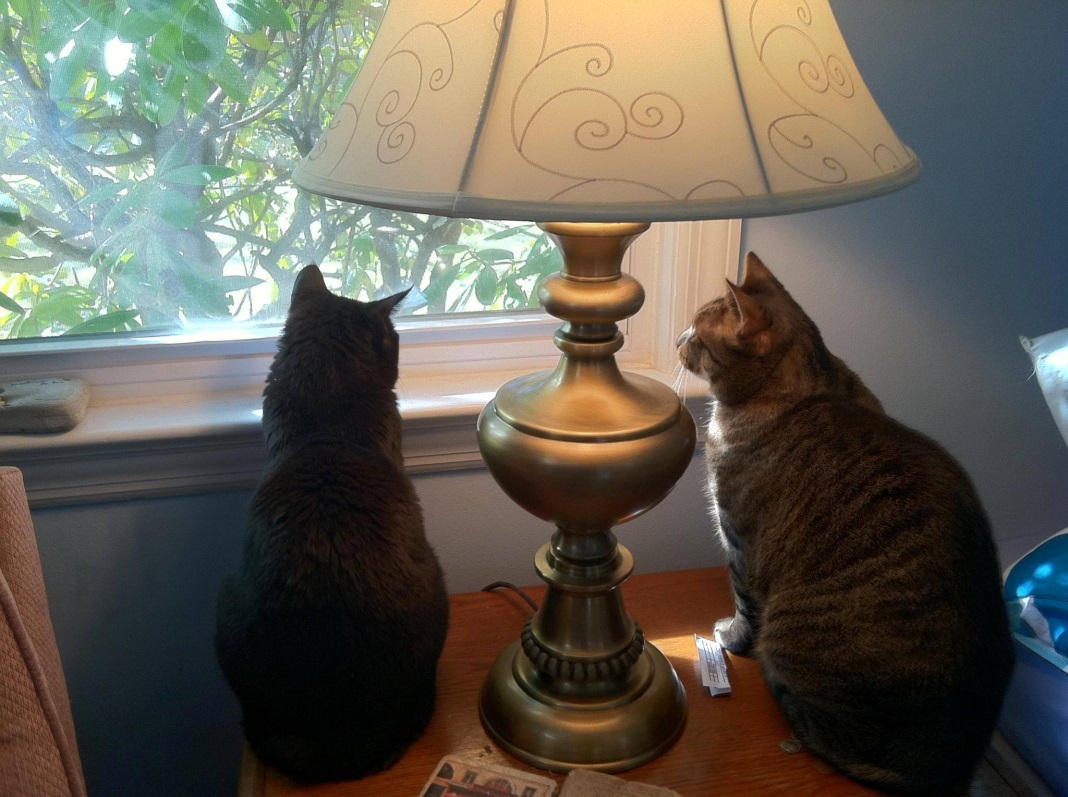 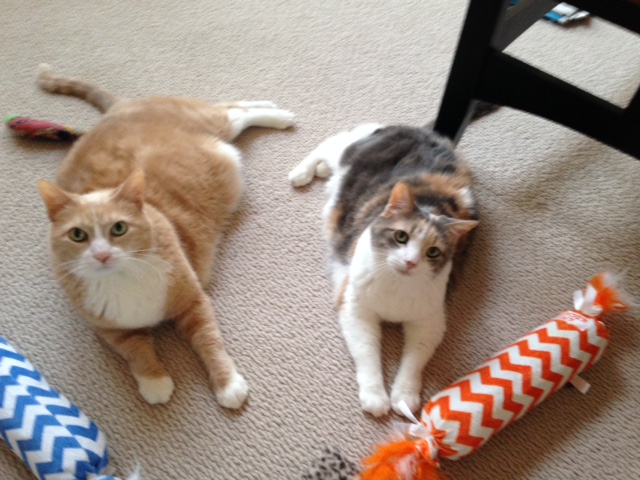 Correlation
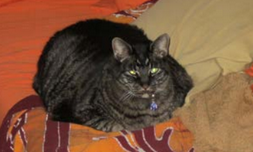 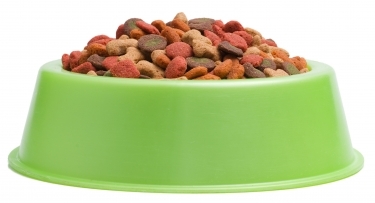 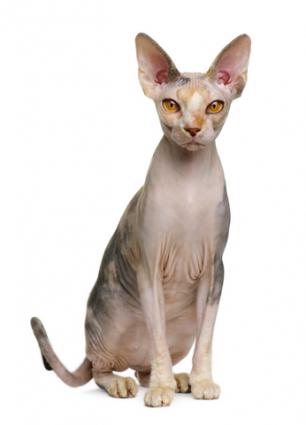 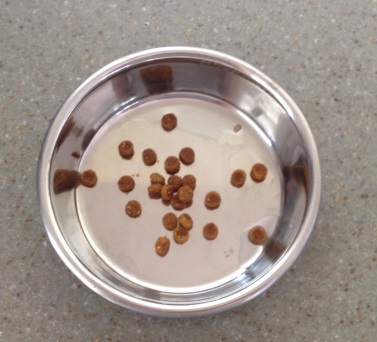 Regression: Dietary intake versus ammonia excretion
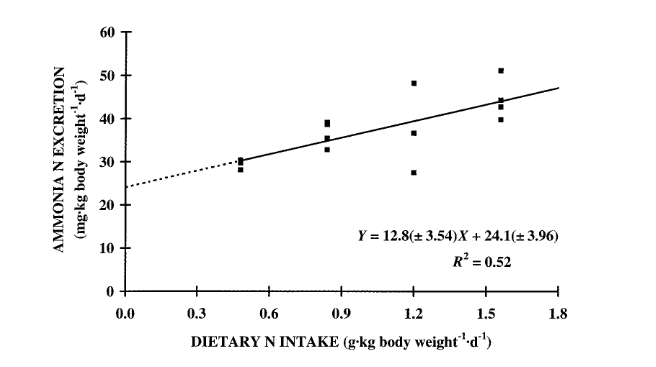 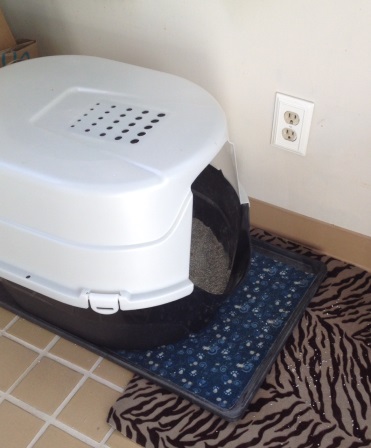 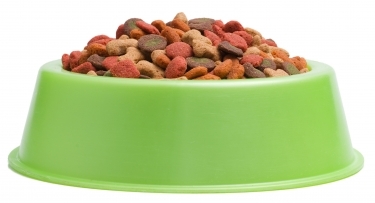 52 percent of change in “output” can be explained by input
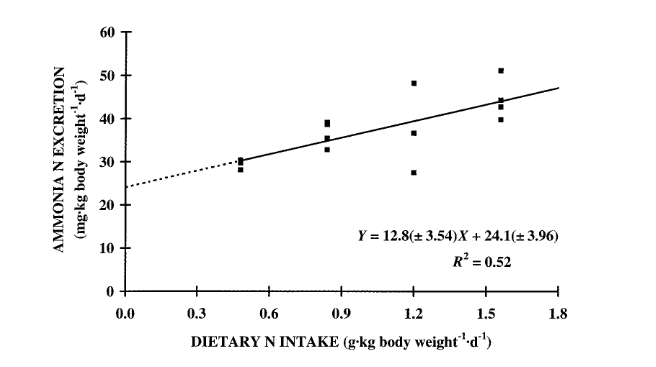 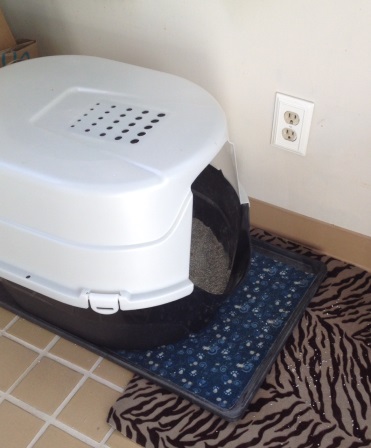 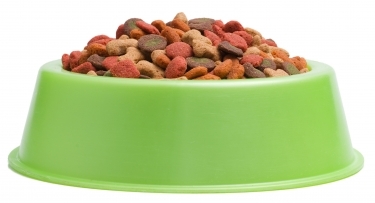 Sampling
When you can’t get an entire database or when you want to test your data – use a statistical sample
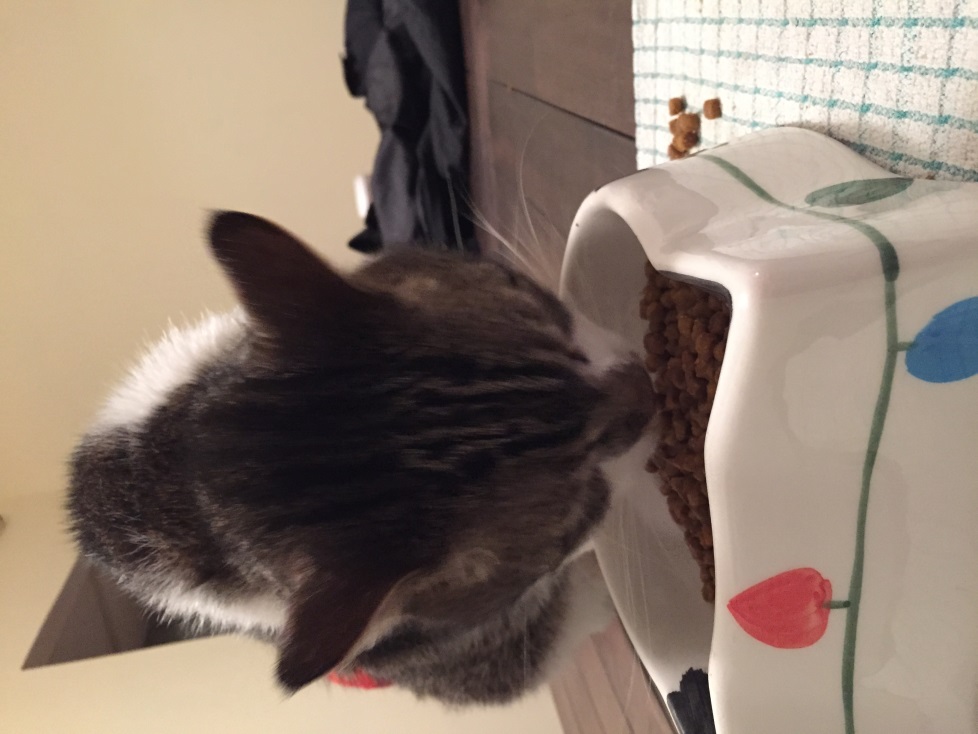 Sampling error
Index
Combines several factors into one number for comparisons
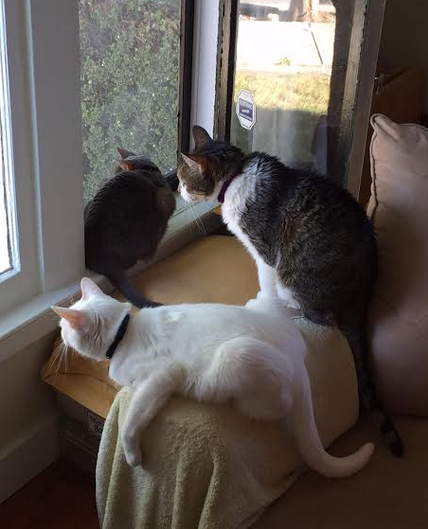 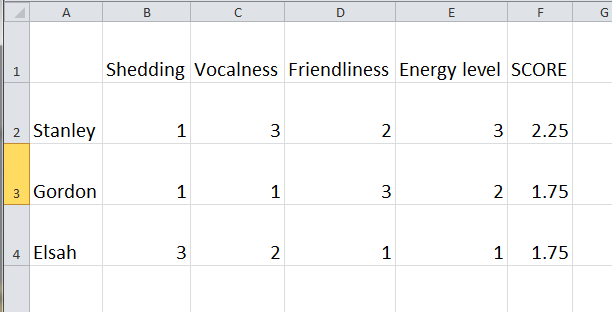 Tips: Study
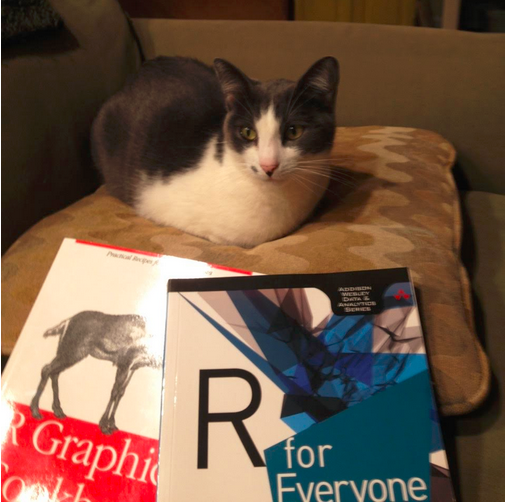 Tips: Do your homework
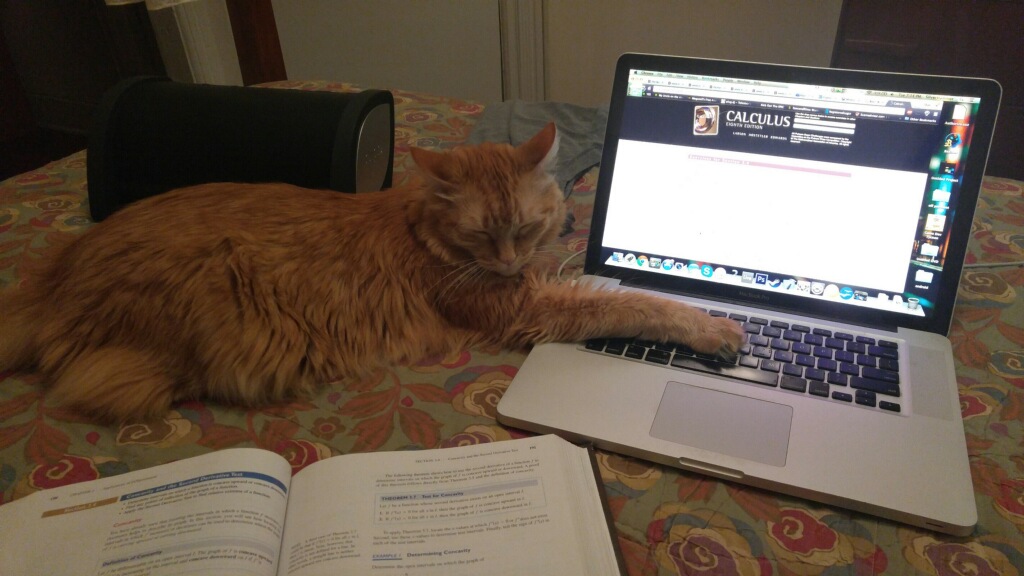 Tips: Examine your work closely
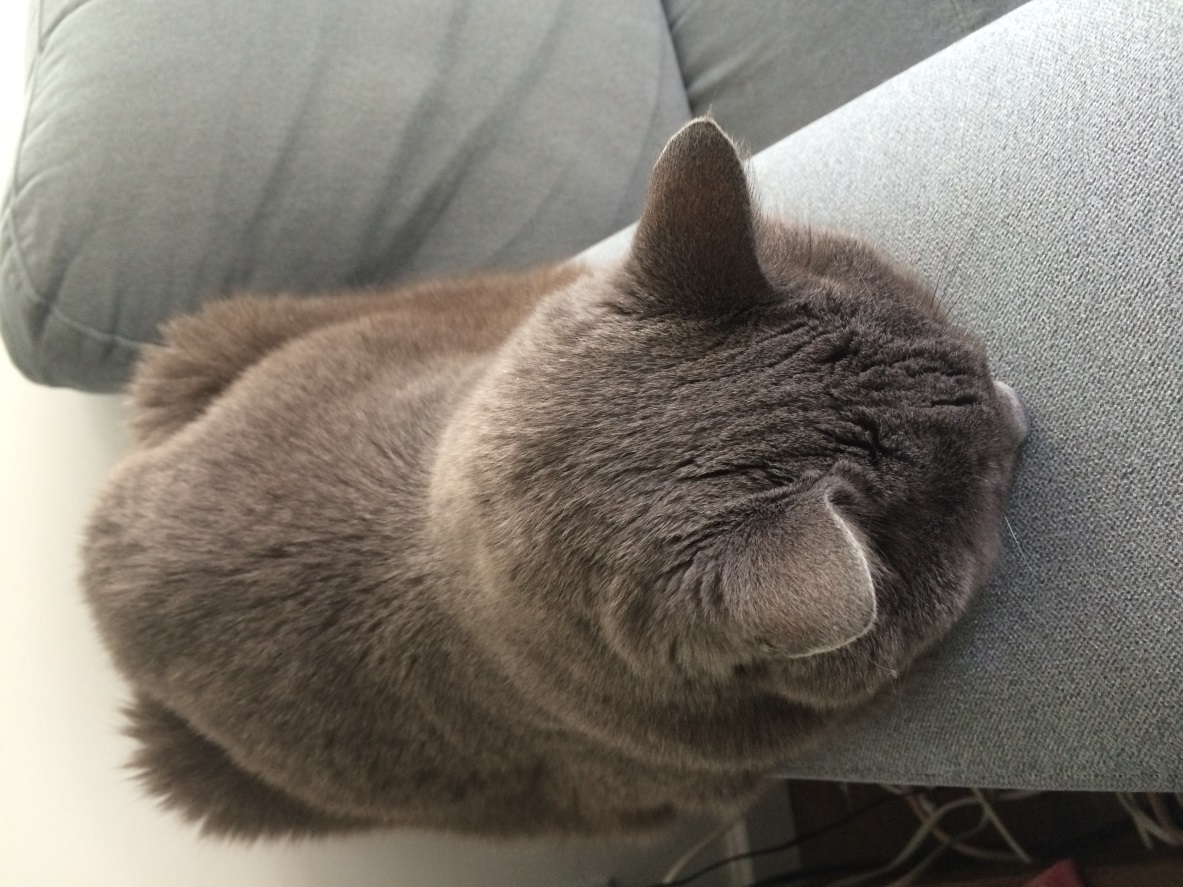 Tips: Talk to experts
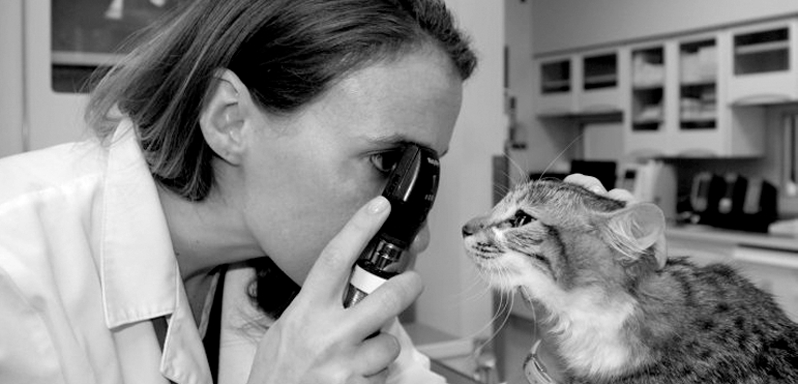 Tips: Get plenty of food and rest
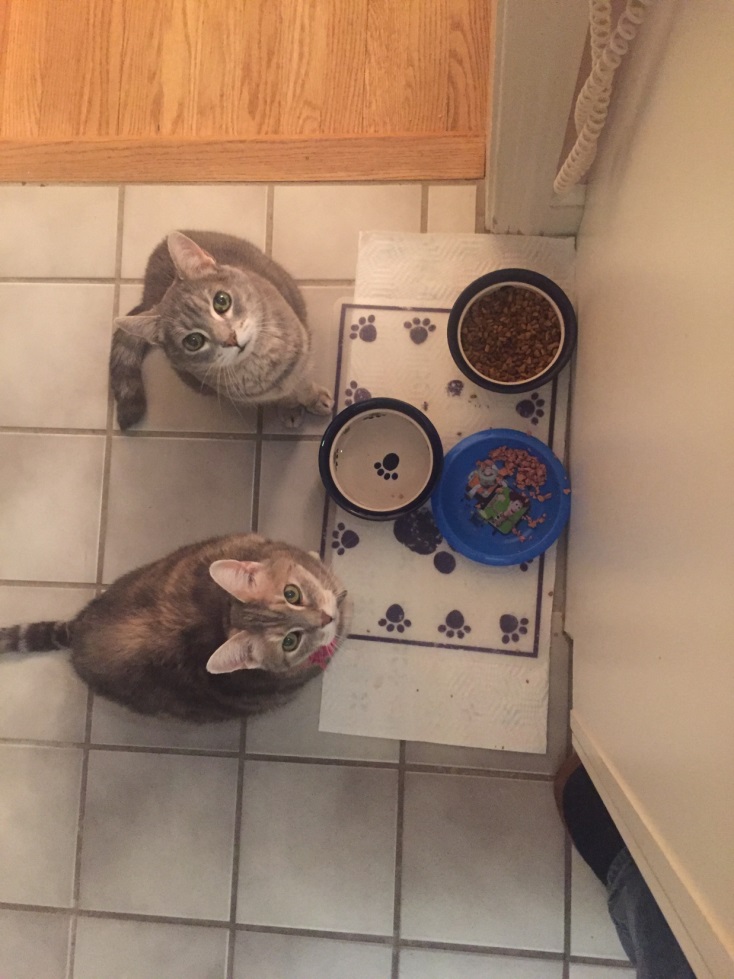 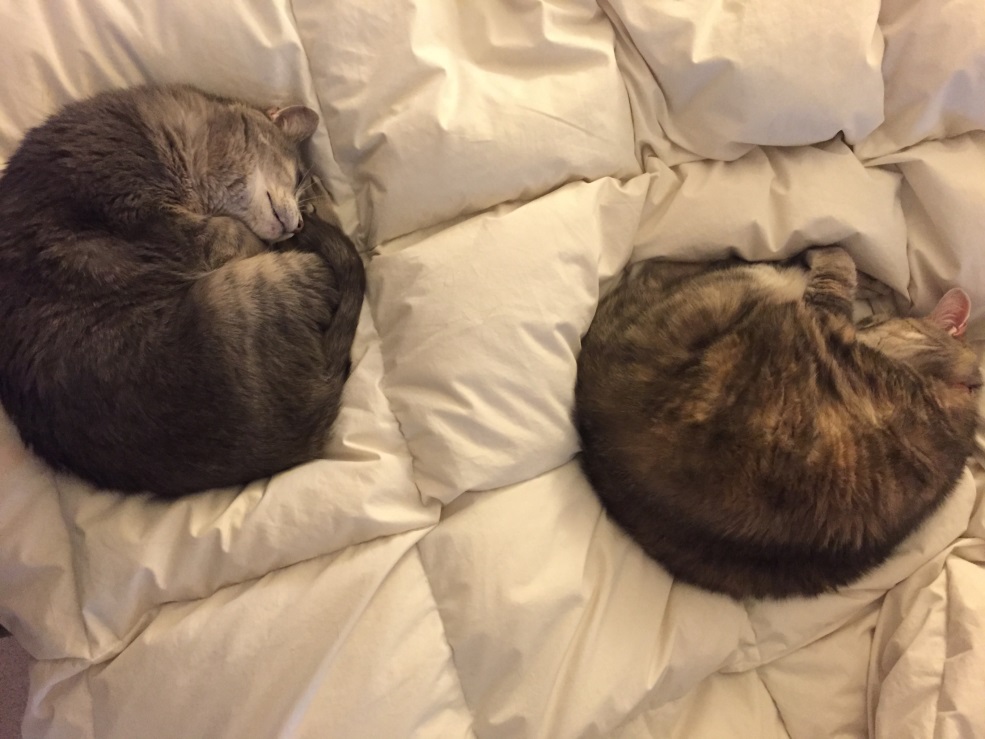 Tips: Repeat your work
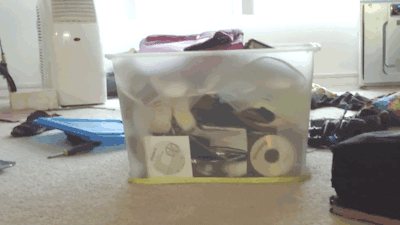 But remember: You can do it
Ben
Meow!
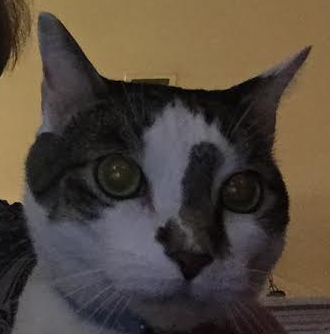 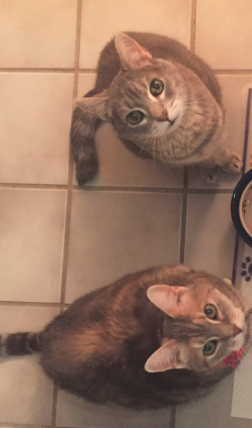 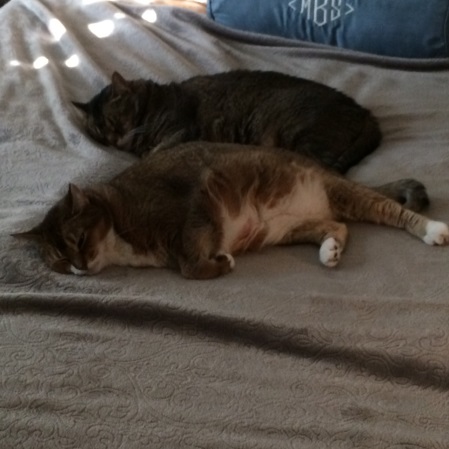 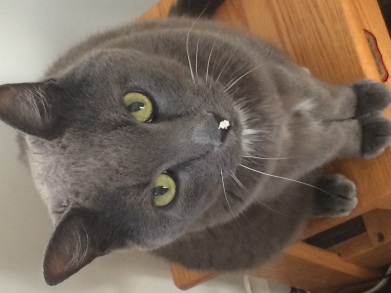 Mocha
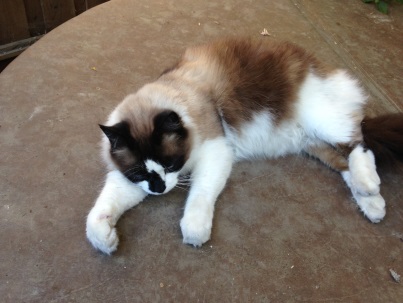 Harley
Roux & Jazzy
Tuna & Pearl
Basie
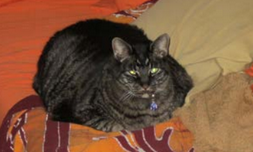 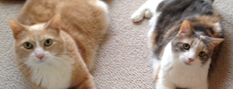 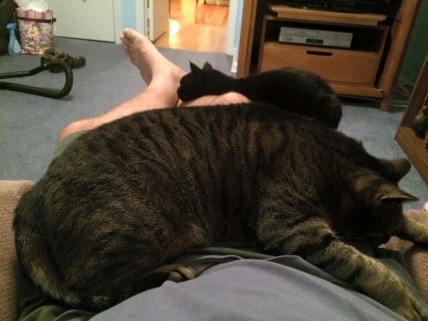 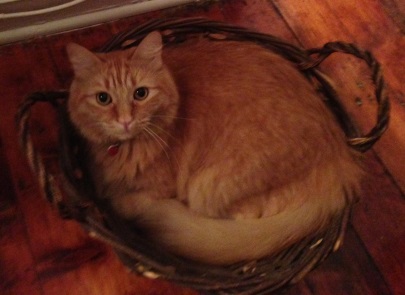 Simon & Simone
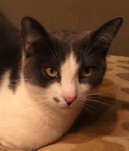 Stanley
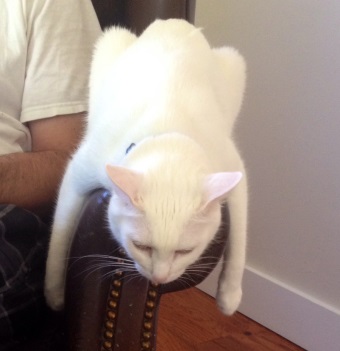 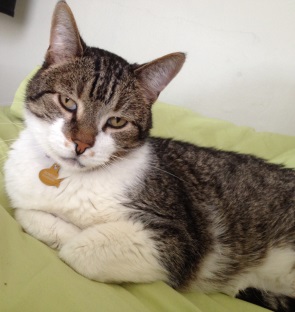 Boris
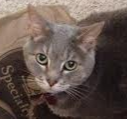 Luna
Tia & Belle
Gordon
Elsah